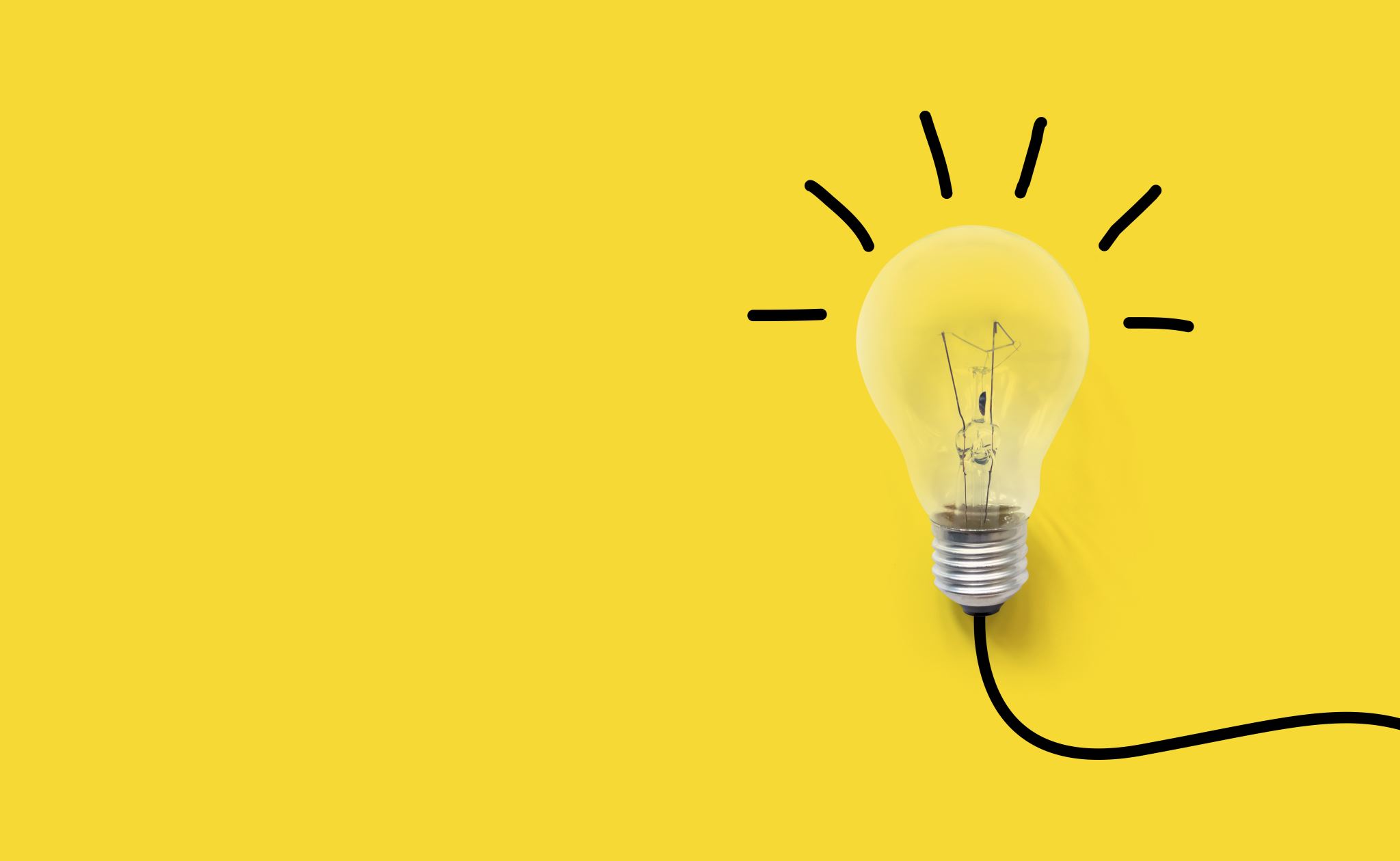 主题：黑暗中的亮光
路得记1——4章
一、路得的放弃（得1）
二、路得的收获与依靠（得2-3）
三、路得的得着（得4）
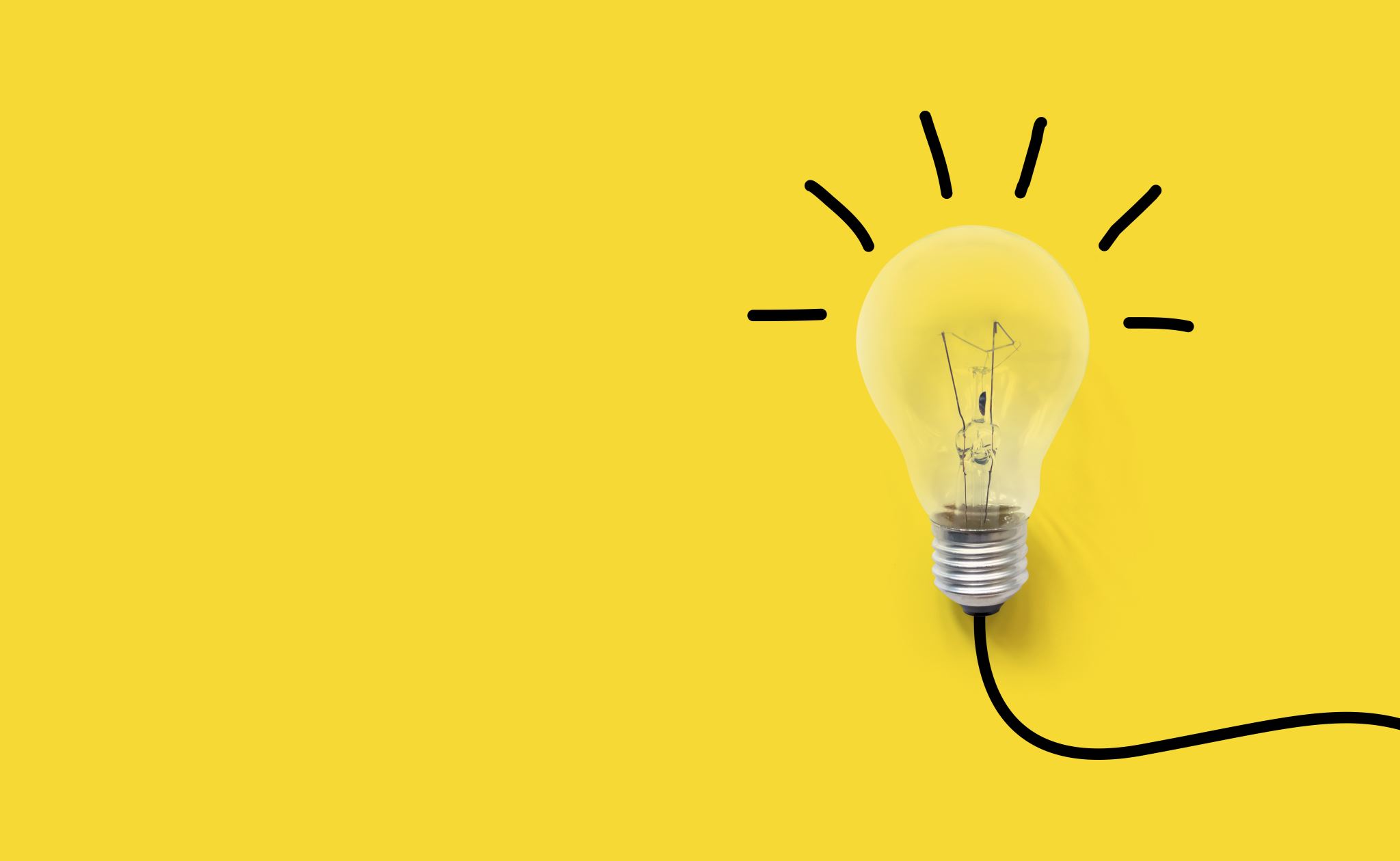 第三课：

路得的得着

路得记第4章
引言
【得1】结束于路得跟随婆婆归回伯利恒“正是动手割大麦的时候”。
【得2-3】记载了路得“恰巧”到了波阿斯的麦田“拾取麦穗”，得着安慰，得着恩典，更收获了爱情。这位失去丈夫的摩押女子，凭着对婆婆的爱和忠心，顺服婆婆的求婚计划，得到了波阿斯的承诺和赞赏。凭着信心依靠神，“安坐等候，看这事怎样成就”。
【得4】接续【得3】，波阿斯来到城门，照着他向路得的承诺，办成这事。正如“得4：13 于是波阿斯娶了路得为妻，与她同房。耶和华使她怀孕生了一个儿子。”
某人的放弃（得4：1-6）
1 波阿斯到了城门，坐在那里，恰巧波阿斯所说的那至近的亲属经过。波阿斯说：“某人哪，你来坐在这里。”他就来坐下。
2 波阿斯又从本城的长老中拣选了十人，对他们说：“请你们坐在这里。”他们就都坐下。
城门——是古代以色列人办理个人事务及处理百姓之间问题的公共聚集场所，作用是处理法律事务的地方。
恰巧——凑巧 、碰巧。
3. 波阿斯对那至近的亲属说：“从摩押地回来的拿俄米，现在要卖我们族兄以利米勒的那块地。
4. 我想当赎那块地的是你，其次是我，以外再没有别人了。你可以在这里的人面前，和我本国的长老面前说明，你若肯赎就赎，若不肯赎就告诉我。”那人回答说：“我肯赎。”
要卖…那块地——按照律法，卖地其实就是长期出租。
利25：23 地不可永卖，因为地是我的，你们在我面前是客旅、是寄居的。
我想4——我应当告诉你；有提醒对方的意思。
5. 波阿斯说：“你从拿俄米手中买这地的时候，也当娶（原文作“买”。十节同）死人的妻摩押女子路得，使死人在产业上存留他的名。”
6. 那人说：“这样我就不能赎了，恐怕于我的产业有碍。你可以赎我所当赎的，我不能赎了。”
当娶死人的妻5——按照律法，买地也当娶死者遗孀，所生的长子归在死者名下，以继承死者的产业。
不能赎了6——表明“那人”不愿意付上代价。因为这样会使他的利益受损。
提醒：今天服事神的人，当遇见妨碍自己利益时，就不能赎了。
脱鞋证明（得4：7-8）
7. 从前，在以色列中要定夺什么事，或赎回，或交易，这人就脱鞋给那人。以色列人都以此为证据。
8. 那人对波阿斯说：“你自己买吧！”于是将鞋脱下来了。
脱鞋7——以色列中有“叔娶嫂”之风俗。若一个男人拒绝帮助他哥哥的寡妇，“不肯在以色列中兴起他哥哥的名字，不给我尽弟兄的本分。”（申25：7）“他的名必称为脱鞋之家”（申25：10）
表明“那人”不愿意承担责任。这本是羞耻的事，因为他不遵行神的话，在神面前是蒙羞的。
申25：5. “弟兄同居，若死了一个，没有儿子，死人的妻不可出嫁外人，她丈夫的兄弟当尽弟兄的本分，娶她为妻，与她同房。6. 妇人生的长子必归死兄的名下，免得他的名在以色列中涂抹了。7. 那人若不愿意娶她哥哥的妻，他哥哥的妻就要到城门长老那里，说：‘我丈夫的兄弟不肯在以色列中兴起他哥哥的名字，不给我尽弟兄的本分。’8. 本城的长老就要召那人来问他，他若执意说：‘我不愿意娶她。’9. 他哥哥的妻就要当着长老到那人的跟前，脱了他的鞋，吐唾沫在他脸上，说：‘凡不为哥哥建立家室的，都要这样待他。’10. 在以色列中，他的名必称为脱鞋之家。”
提醒：不要把神的律法当作平常事情，正如“诗119：11. 我将你的话藏在心里，免得我得罪你。”而“那人”却自己“脱鞋”证明他的不是。
波阿斯履行承诺（得4：9-12）
9. 波阿斯对长老和众民说：“你们今日作见证，凡属以利米勒和基连、玛伦的，我都从拿俄米手中置买了，
10. 又娶了玛伦的妻摩押女子路得为妻，好在死人的产业上存留他的名，免得他的名在本族本乡灭没。你们今日可以作见证。”
11. 在城门坐着的众民和长老都说：“我们作见证。愿耶和华使进你家的这女子，像建立以色列家的拉结、利亚二人一样。又愿你在以法他得亨通，在伯利恒得名声。
12. 愿耶和华从这少年女子赐你后裔，使你的家像他玛从犹大所生法勒斯的家一般。”
拉结、利亚11——为雅各建立了以色列家。神使不生育的拉结得了两个儿子。利亚生了六个儿子，一个女儿，其儿子中有犹大。
当时，正是士师秉正时期，以色列家落在黑暗中，“士21：25. 那时以色列中没有王，各人任意而行。”神却兴起摩押女子路得，如同拉结、利亚一样，建立以色列家，使神的百姓以色列在黑暗中看见亮光。这个预言到了大卫的时候，就完全显明出来了。
他玛从犹大所生法勒斯12——“创38：26. 犹大承认说：“她比我更有义，因为我没有将她给我的儿子示拉。”从此犹大不再与她同寝了。”
犹大说“她比我更有义”，不是说他玛没有罪，乃是神藉着这件事让他看见自己的不义，好公开认罪悔改，灵性苏醒。
提醒：我是否和犹大一样，站在公义制高点对待别人？
创49：8. “犹大啊，你弟兄们必赞美你，你手必掐住仇敌的颈项，你父亲的儿子们必向你下拜。。。。10. 圭必不离犹大，杖必不离他两脚之间，直等细罗（就是“赐平安者”）来到，万民都必归顺。”
犹大与流便对比
创42：37. 流便对他父亲说：“我若不带他回来交给你，你可以杀我的两个儿子。只管把他交在我手里，我必带他回来交给你。”
创43：8. 犹大又对他父亲以色列说：“你打发童子与我同去，我们就起身下去，好叫我们和你，并我们的妇人孩子，都得存活，不至于死。9. 我为他作保，你可以从我手中追讨，我若不带他回来交在你面前，我情愿永远担罪。
太1：3. 犹大从他玛氏生法勒斯和谢拉，法勒斯生希斯仑，希斯仑生亚兰；
他玛是外邦女子，她和犹大所生的儿子法勒斯，成为整个犹大支派的祖先。路得也是外邦女子，她和波阿斯生了俄备得。
路得的得着（得4：13-17）
13. 于是波阿斯娶了路得为妻，与她同房。耶和华使她怀孕生了一个儿子。
14. 妇人们对拿俄米说：“耶和华是应当称颂的，因为今日没有撇下你使你无至近的亲属。愿这孩子在以色列中得名声。
15. 他必提起你的精神，奉养你的老，因为是爱慕你的那儿妇所生的，有这儿妇比有七个儿子还好。”
16. 拿俄米就把孩子抱在怀中，作他的养母。
17. 邻舍的妇人说：“拿俄米得孩子了。”就给孩子起名叫俄备得。这俄备得是耶西的父，耶西是大卫的父。
耶和华使她怀孕生了一个儿子13——路得与玛伦在摩押地结婚没有孩子。现在她的忠心顺服得到了神的赏赐，神使她怀孕生了一个儿子。请注意！路得嫁给玛伦在摩押生活了大约十年，如今路得跟随婆婆来到伯利恒，就经历到了神丰富而满足的祝福。
他必提起你的精神15——他必使你的生命回转。
拿俄米（甜），从摩押归回（苦），如今生命回转（甜）。
 拿俄米原本空空如也，现在却丰丰富富；原本充满痛苦，现在却蒙神赐福。如今的拿俄米与【得1：1-5】失去丈夫和两个儿子形成显明的对比，神已将她的哀哭变为跳舞。
大卫的家谱（得4：18-22）
18. 法勒斯的后代记在下面：法勒斯生希斯仑；
19. 希斯仑生兰；兰生亚米拿达；
20. 亚米拿达生拿顺；拿顺生撒门；
21. 撒门生波阿斯；波阿斯生俄备得；
22. 俄备得生耶西；耶西生大卫。
法勒斯18——是犹大和外邦儿媳她玛所生的儿子。
俄备得21——是波阿斯和外邦女子路得所生的儿子。而路得是大卫的曾祖母，大卫是以色列人在士师秉正黑暗时期，给以色列人带来亮光的伟大的君王。
结语
【路得记】故事的发生地在犹大的伯利恒和摩押地，发生的时间是士师秉正时期，主要人物有，拿俄米、路得和波阿斯。故事的发生源于一次饥荒，伯利恒人“以利米勒”带着妻子“拿俄米”及两个儿子“玛伦和基连”前往摩押地寄居，玛伦和基连分别娶了摩押女子路得和俄珥巴为妻。结果“以利米勒”和两个儿子“玛伦、基连”都死了。后来，拿俄米“在摩押地听见耶和华眷顾自己的百姓，赐粮食与他们。”（得1：6）就带着她的儿妇路得归回伯利恒，路得宣告说：“你的国就是我的国，你的　神就是我的　神。”（得1：16）
在伯利恒的麦田里，路得拾取麦穗恰巧遇见了大财主波阿斯，得到了安慰和恩典，收获了爱情，“耶和华使她怀孕生了一个儿子。”（得4：13）。最后，【路得记】结束于大卫的家谱。
请思想，为什么【路得记】以家谱结束呢？
神在“拿俄米、路得、波阿斯”人生经历中，引导他们的道路。在看似平凡的人身上，彰显了神的权柄。从波阿斯与路得的婚姻中，引出了大卫王，从大卫引出了弥赛亚——耶稣基督。
太1：1. 亚伯拉罕的后裔、大卫的子孙、耶稣基督的家谱（“后裔”、“子孙”原文作“儿子”。下同）：
弥5：2. 伯利恒以法他啊，你在犹大诸城中为小。将来必有一位从你那里出来，在以色列中为我作掌权的；他的根源从亘古、从太初就有。
路1：30. 天使对她说：“马利亚，不要怕！你在　神面前已经蒙恩了。31. 你要怀孕生子，可以给他起名叫耶稣。32. 他要为大，称为至高者的儿子，主　神要把他祖大卫的位给他。33. 他要作雅各家的王，直到永远，他的国也没有穷尽。”
因此，【路得记】以大卫家谱结束，显明神在拿俄米、路得和波阿斯身上所发生的一切，都是神救赎计划中的一部分，为要在士师时代的黑暗中带来亮光，预备天国的君王弥赛亚——耶稣基督。
彼后1：19. 我们并有先知更确的预言，如同灯照在暗处。你们在这预言上留意，直等到天发亮，晨星在你们心里出现的时候，才是好的。
启22：16. “我耶稣差遣我的使者为众教会将这些事向你们证明。我是大卫的根，又是他的后裔。我是明亮的晨星。”
神在祂的救赎计划中，怎样使用外邦女子他玛，延续了耶稣基督的家谱；在【路得记】中，照样使用外邦女子路得，延续了耶稣基督家谱。在以色列中没有王的黑暗时期，神藉着摩押女子路得，为结束以色列失败循环带来亮光。
学习到：无论人怎样失败、悖逆，只要是神所应许的计划，祂必负责成就；只要是神所选召的百姓，祂必亲自恢复！
拿俄米——在摩押地失去丈夫和两个儿子，带着悲伤、痛苦的心，归回犹大地伯利恒。给自己改名叫“玛拉”，神却使她的哀哭变为跳舞。
路得——失去丈夫的摩押女子，放弃回娘家发展的机会，忠于婆婆和她所信的神。收获了爱情，得了安慰，蒙了恩典。最后得到了儿子——俄备得，被列入基督家谱。
波阿斯——忠于神，践行神的律法，甘愿牺牲，承担责任，蒙神喜悦，被列入基督家谱。
从此，俄珥巴和“某人”不见了！被神记念的人何等蒙福！